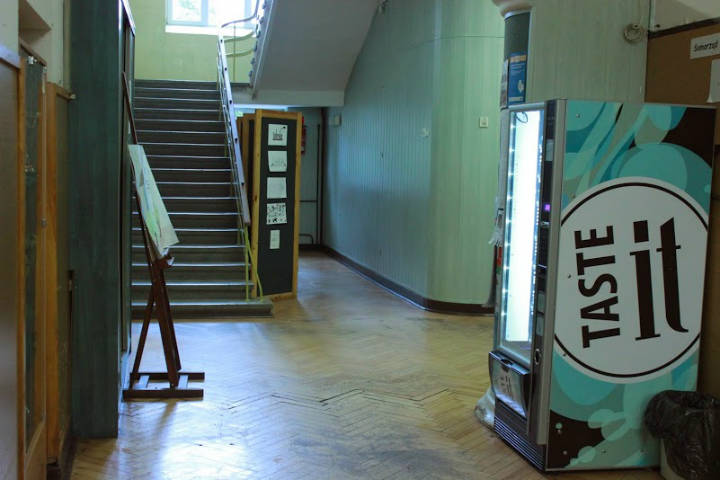 SZKOŁA W OBIEKTYWIE
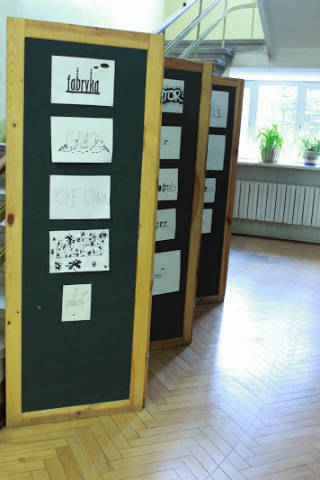 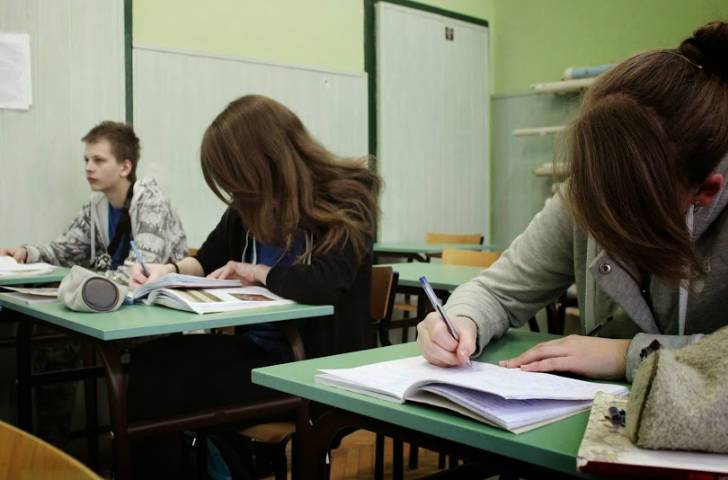 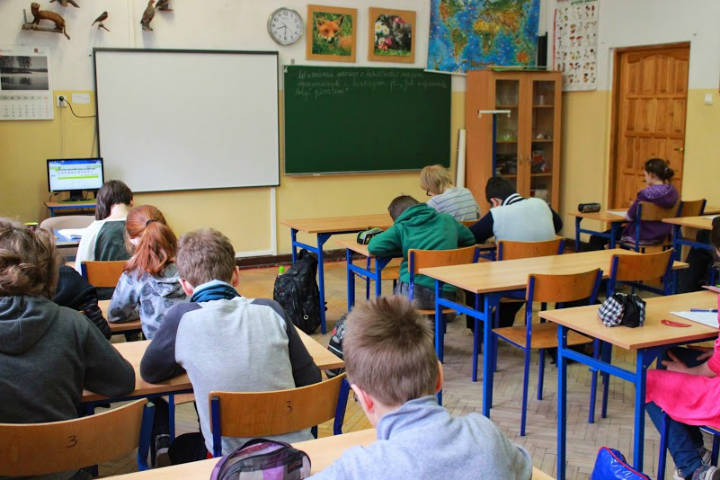 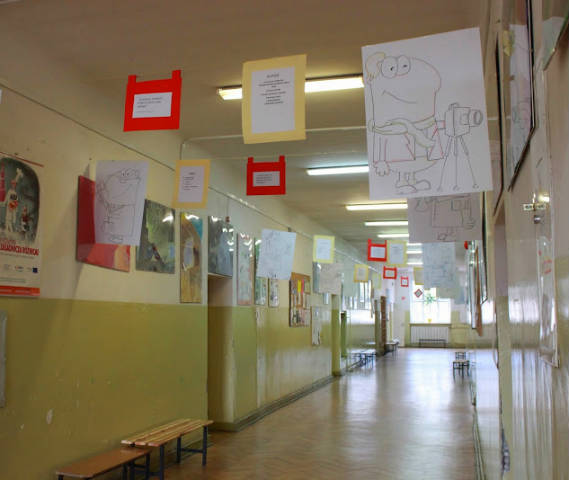 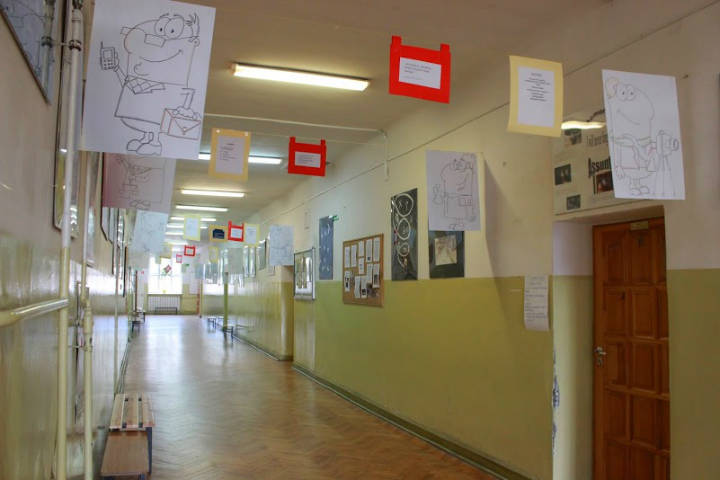 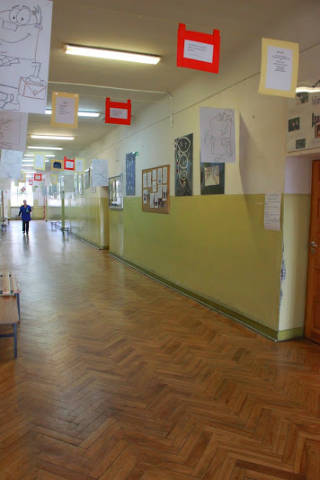 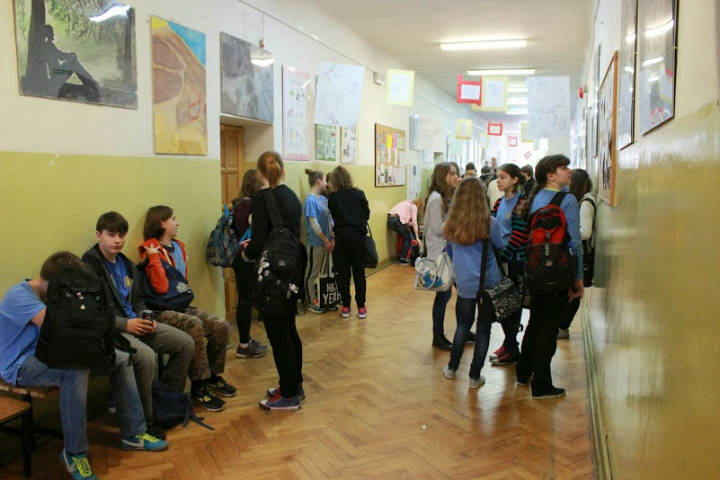 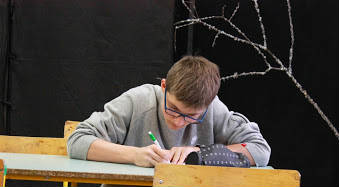 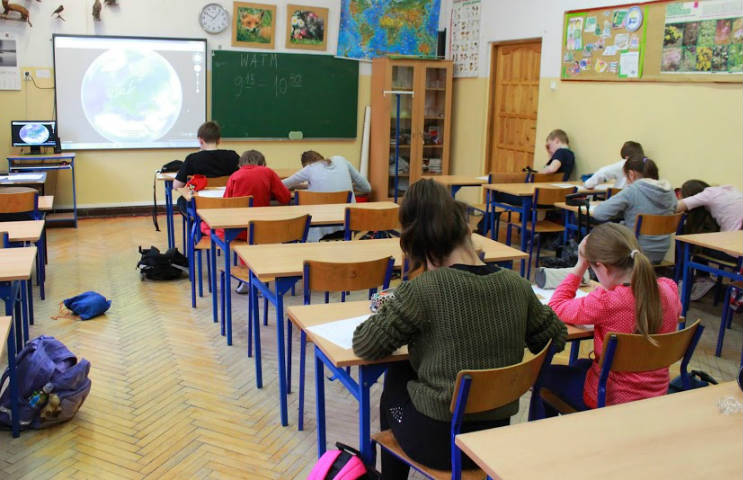 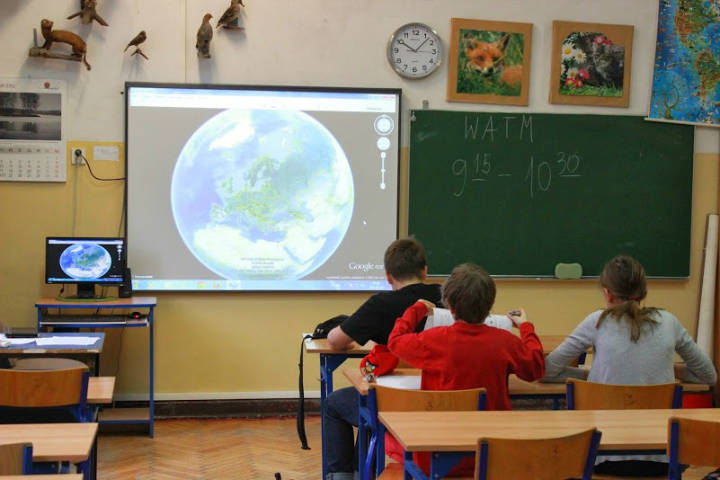 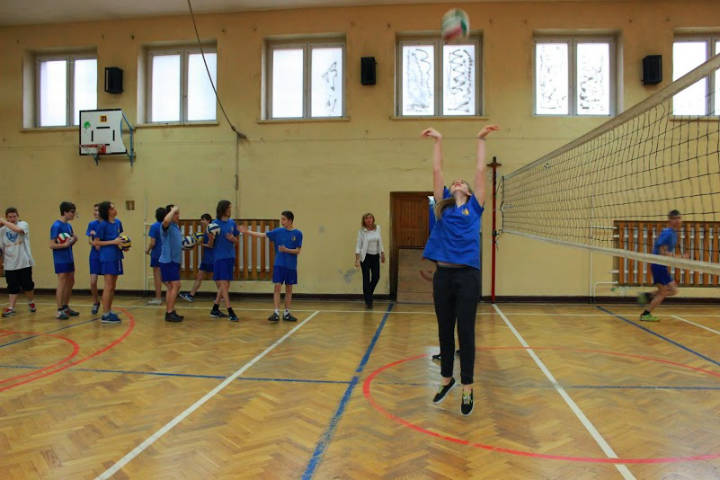 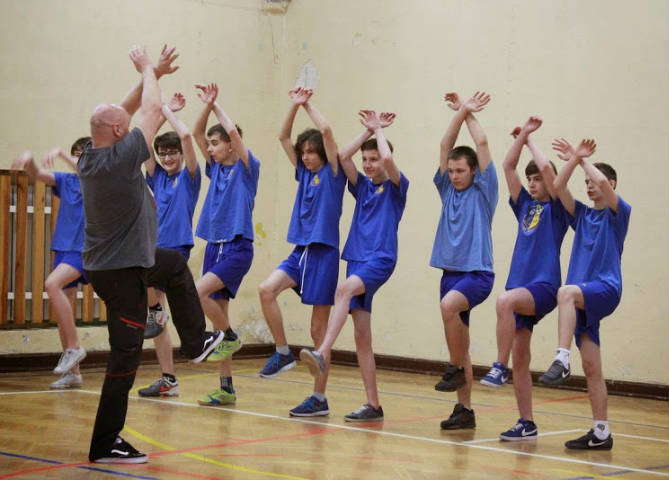 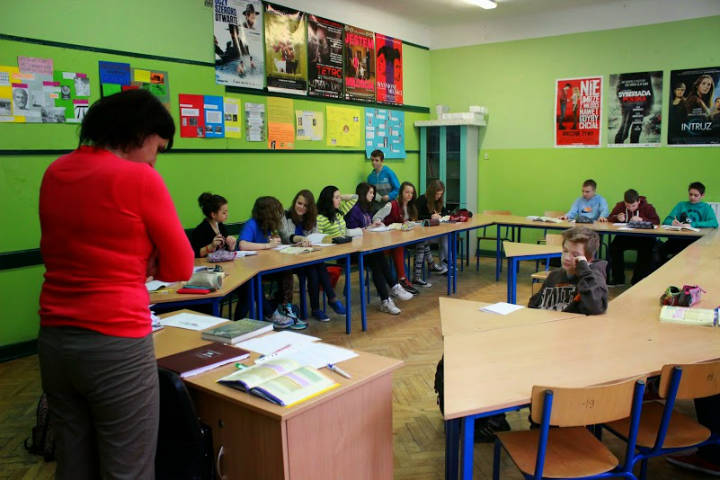 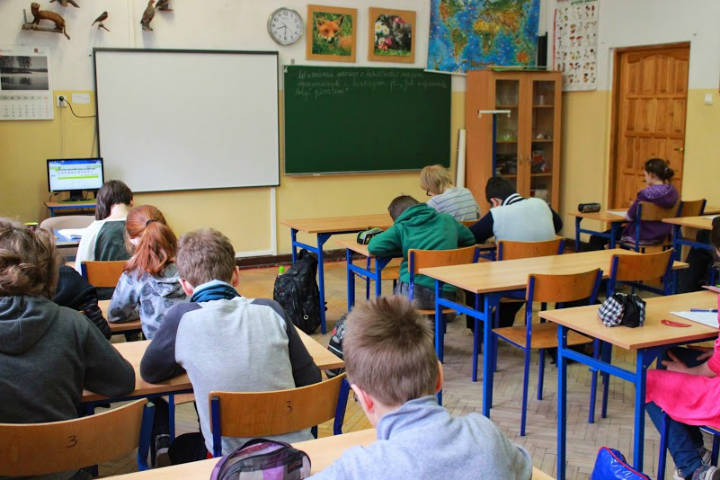